الترابط الإلكتروني التساهمي
ماذا يحدث بين ذرتين كلتاهما تحتاج إلى عدد قليل من الإلكترونات كي تملأ مداريها
الإلكترونين الخارجيين ؟
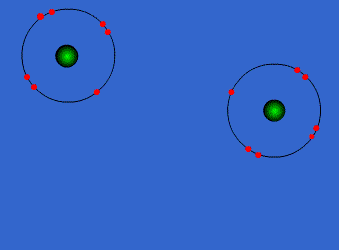 الترابط الإلكتروني التساهمي
الرابطة التساهمية :
تتكون بين ذرات العناصر اللافلزية أو بين ذرات العنصر اللافلزي نفسه بحيث تساهم كل ذرة مع أخرى بالعدد نفسه من الإلكترونات للوصول لحالة الاستقرار.
الترابط الإلكتروني التساهمي
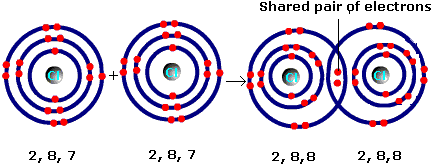 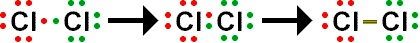 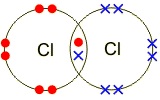 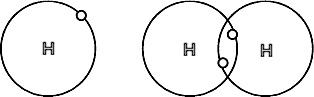 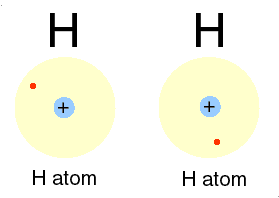 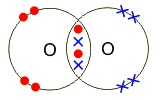 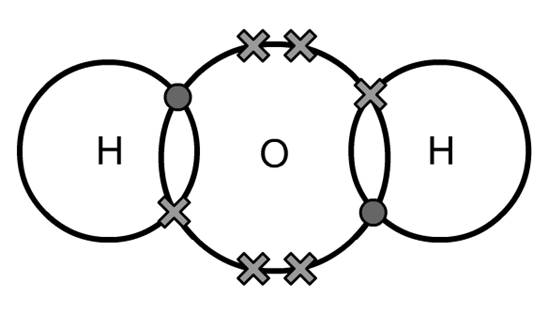 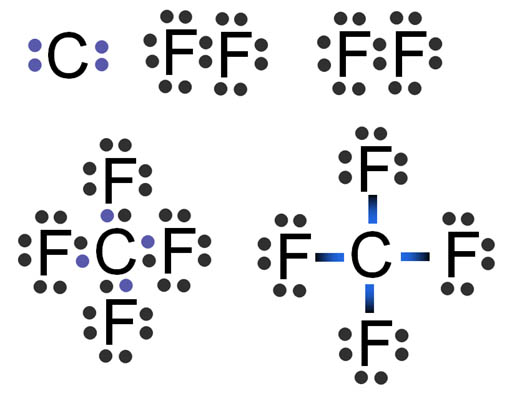 الأيونات المترابطة تساهمياً
* أيونات متعددة الذرات (المجموعة الذرية) :        هي جزيئات مرتبطة ببعضها بواسطة روابط تساهمية تميل إلى كسب أو فقد إلكترونات كوحدة  واحدة.
تكون الأيونات المتعددة الذرات روابط أيونية مع الأيونات الأخرى.
 مثال: أيون الكربونات يرتبط بأيون الكالسيوم ليكون الحجر الجيري.